Муниципальное дошкольное образовательное учреждение «Детский сад № 75»
Родительское собрание № 1 «Возрастные особенности детей 6-7 лет»
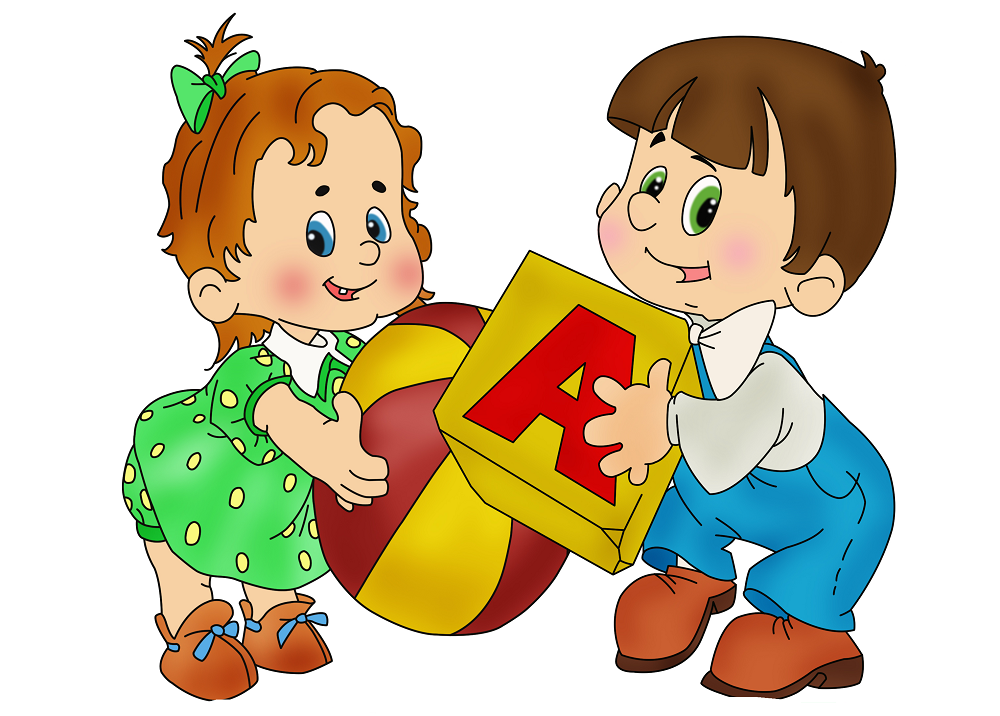 Подготовили:
Воспитатель Перевалова Диана Константиновна
Воспитатель Ханевич Ядвига Адольфовна
Знание основных возрастных особенностей детей 6-7 лет позволит не только трезво оценить уровень готовности ребенка к школьному обучению , но и соотнести его реальные умения с его потенциальными возможностями.
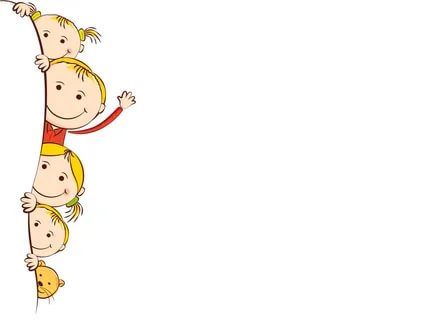 Какие же они, наши будущие первоклассники?Вот некоторые умения и особенности развития детей 6-7 летнего возраста:
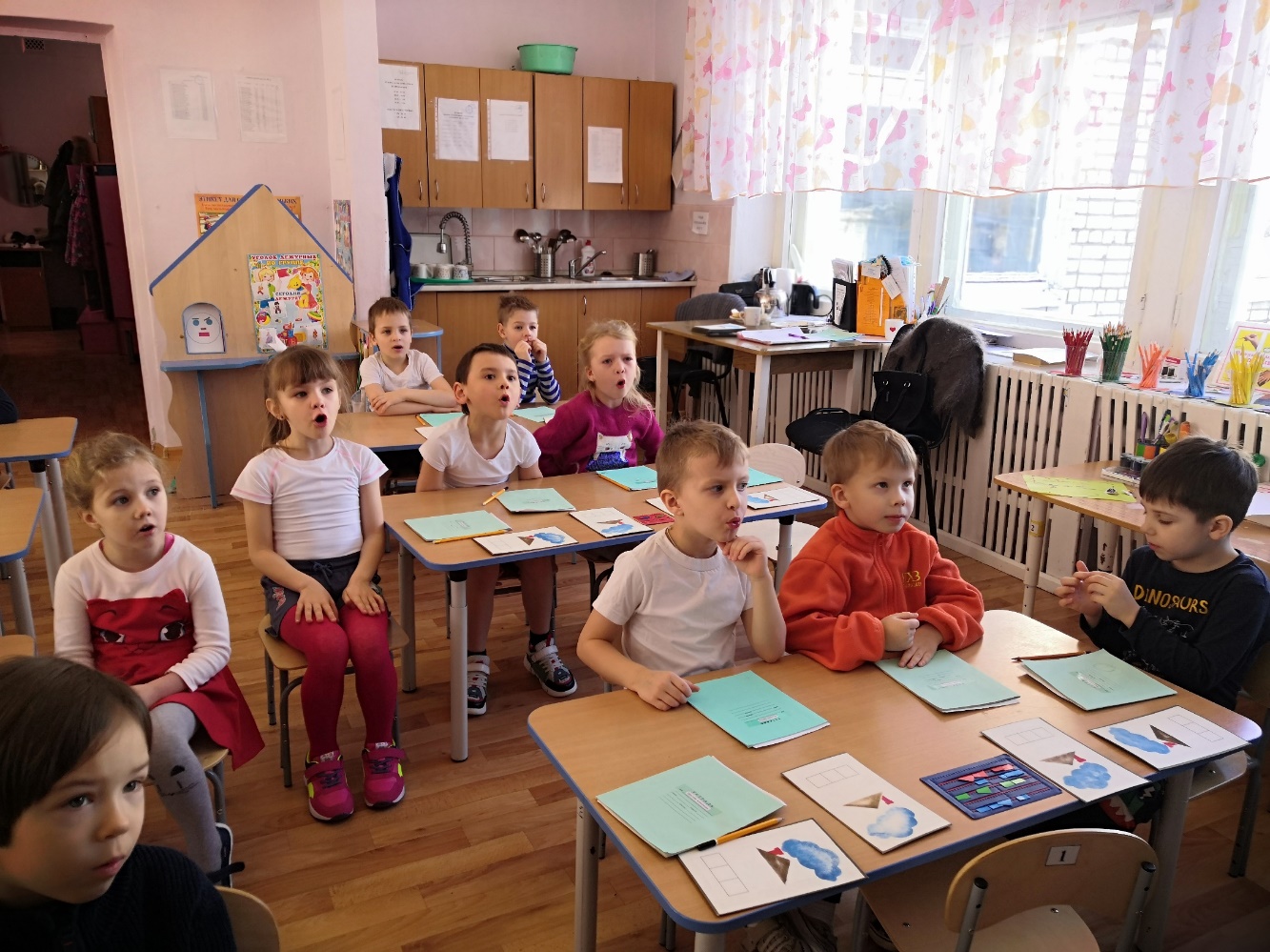 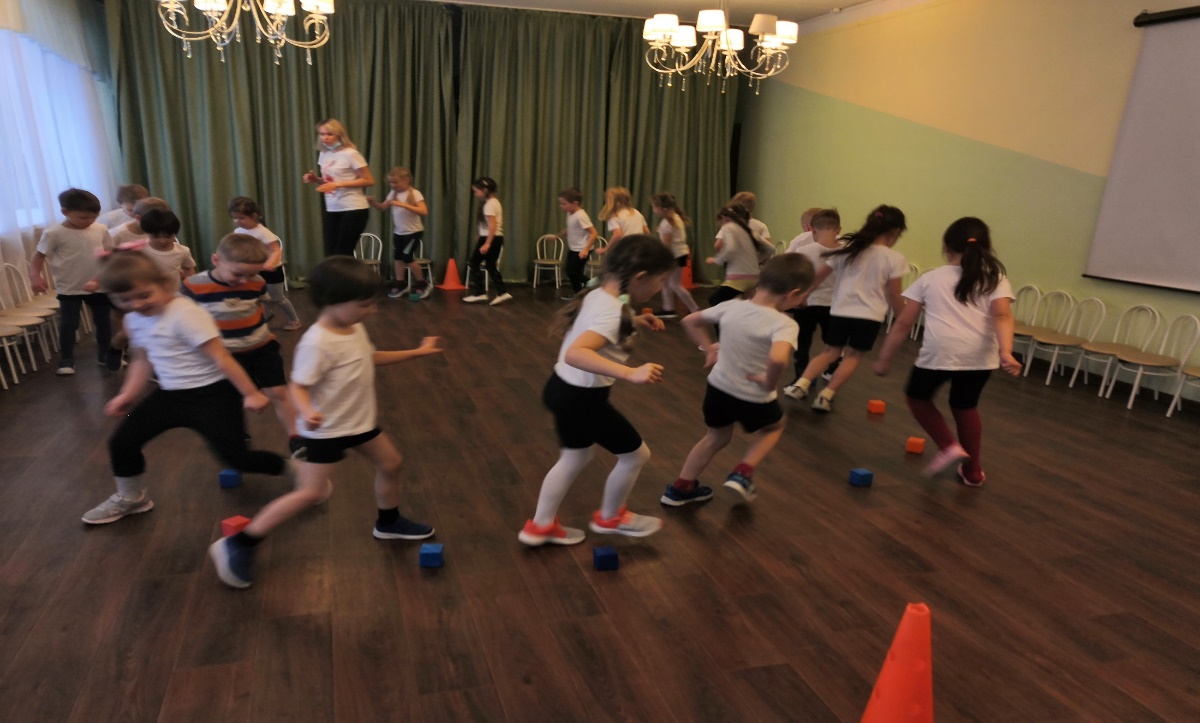 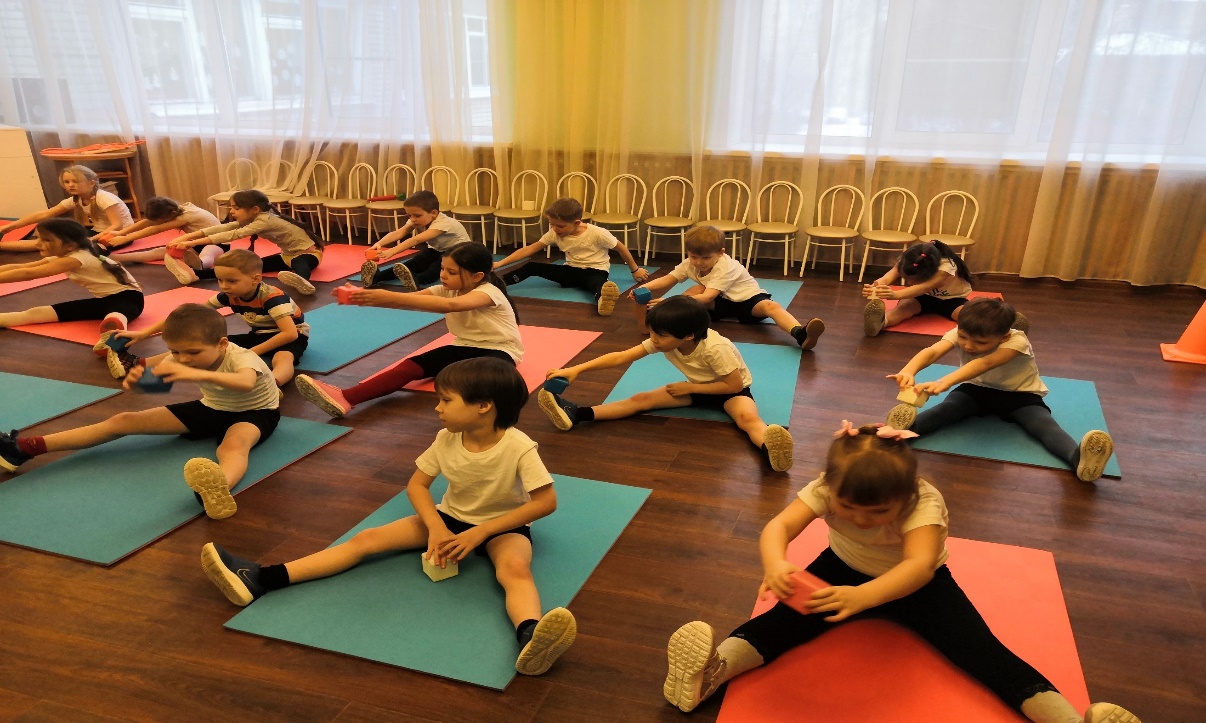 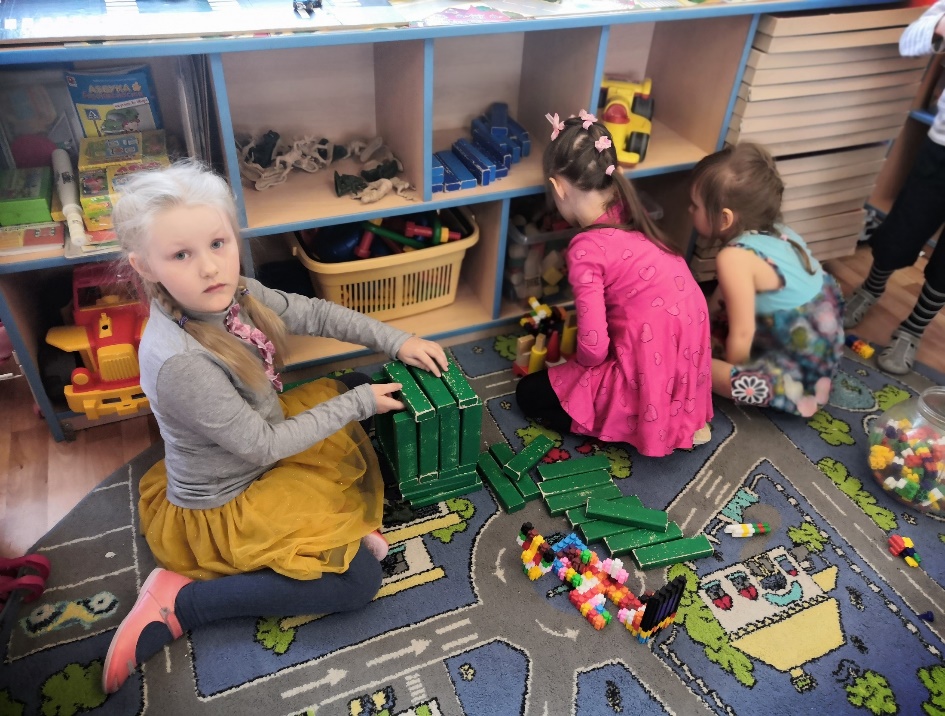 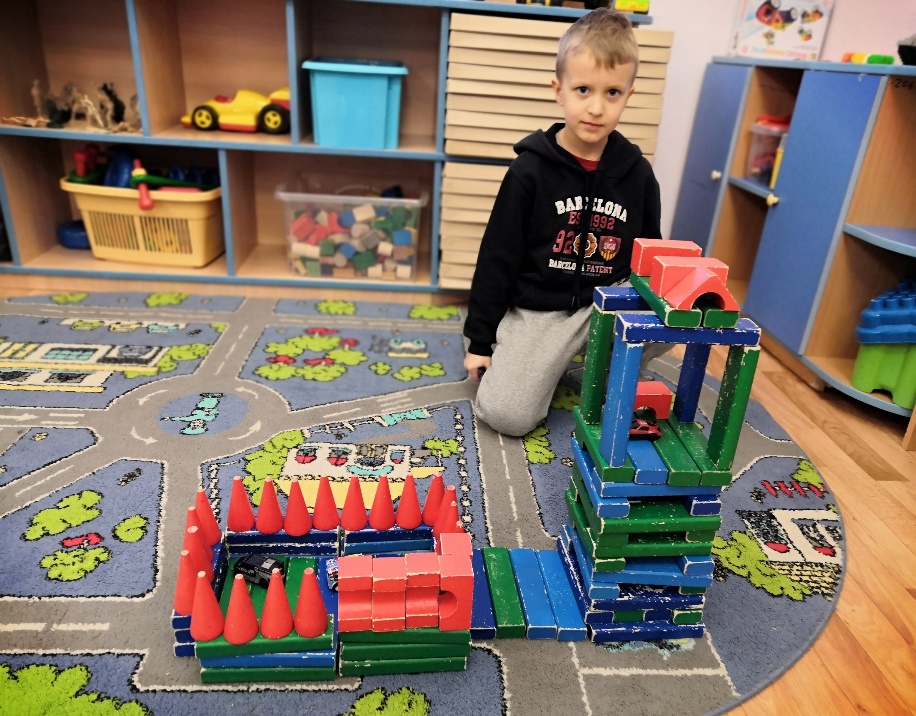 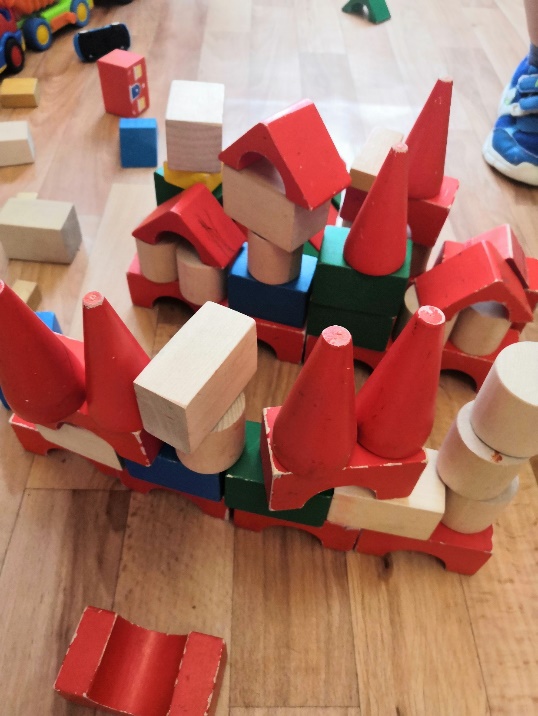 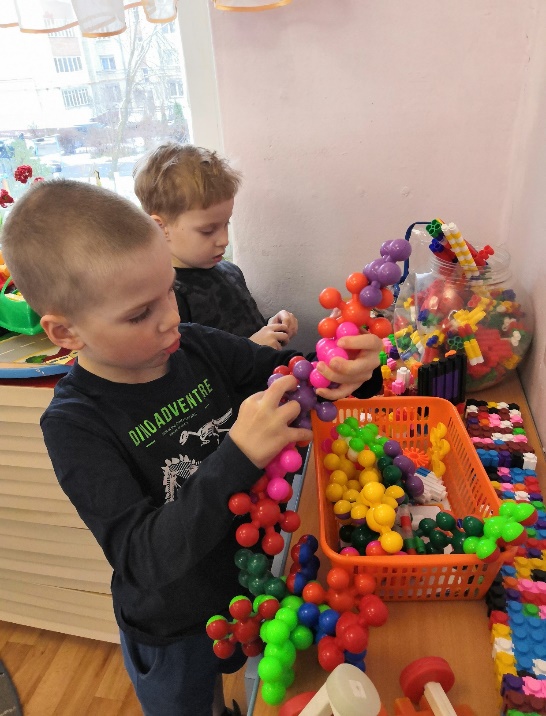 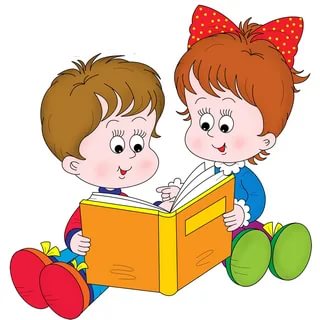 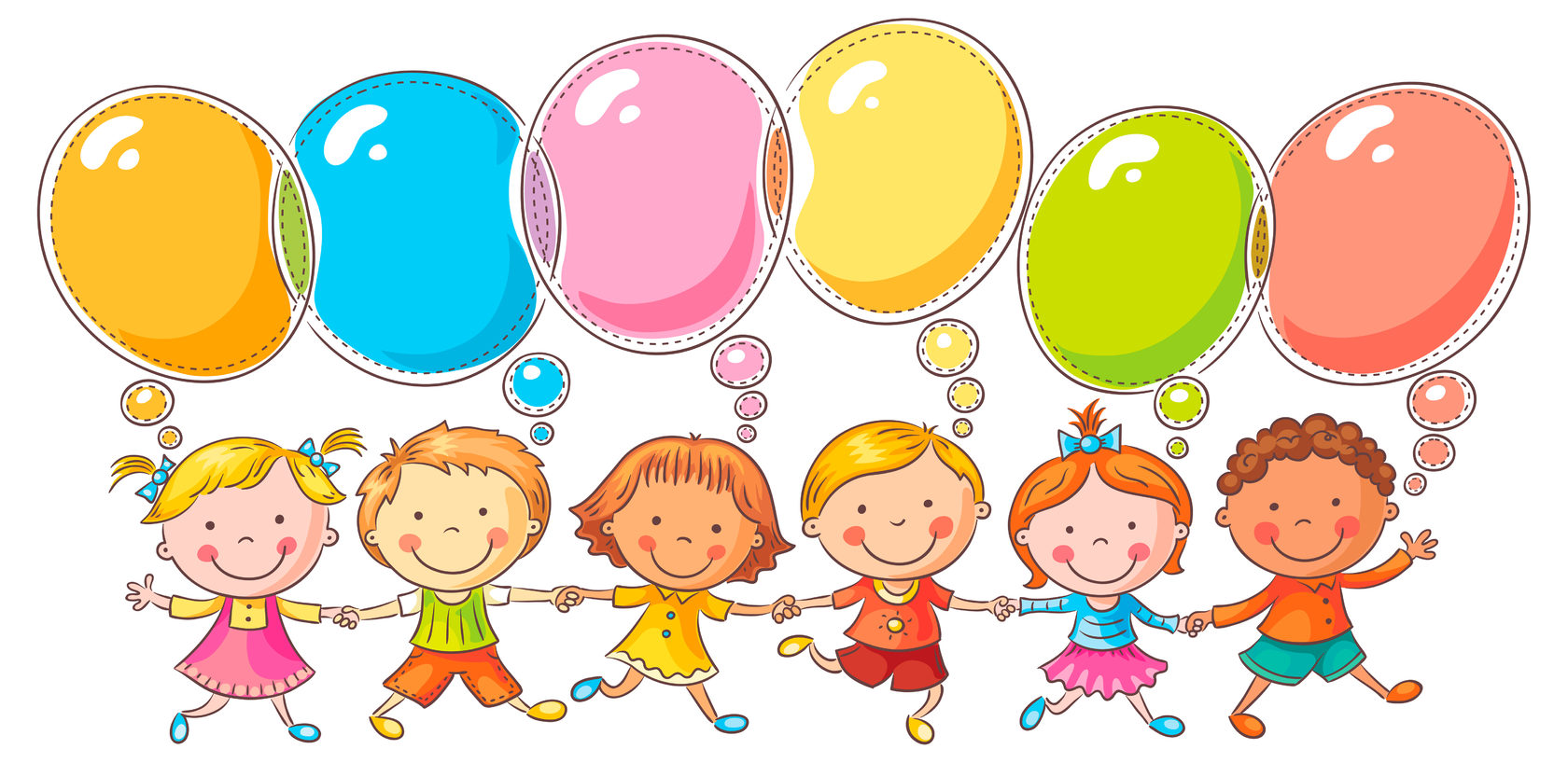 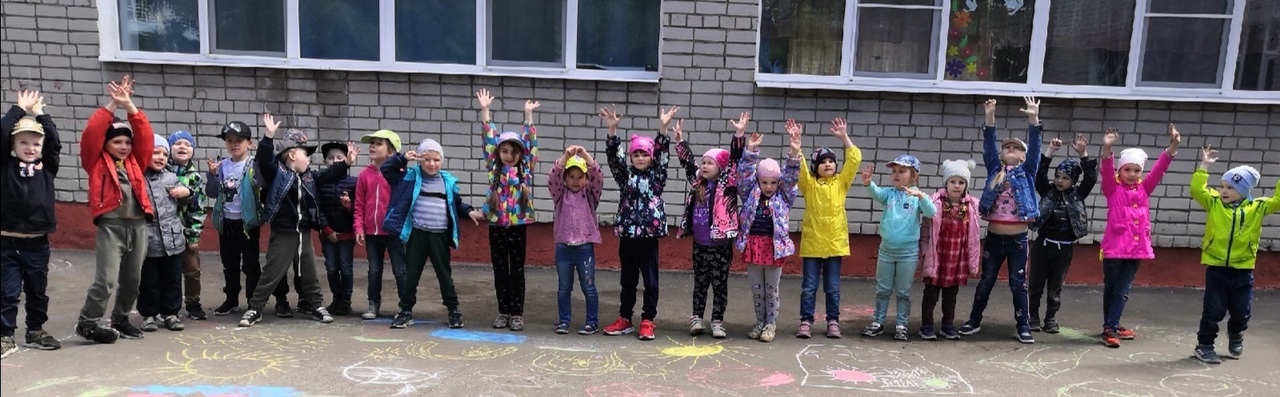